COVID-19 
Developing web content as one government
For discussion
Theme Management Committee
March 26, 2020
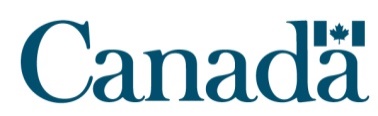 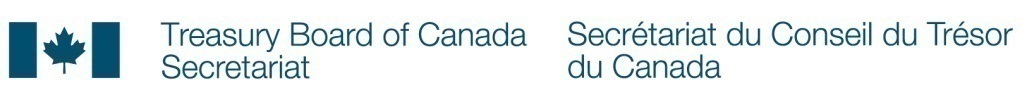 Approach objectives
For users:
Clear and easy to understand information and services
Single trusted source
Consistent user experience

For organizations:
Avoid duplication of efforts
Clear roles and responsibilities
Better positioned for future changes
A bird’s-eye view
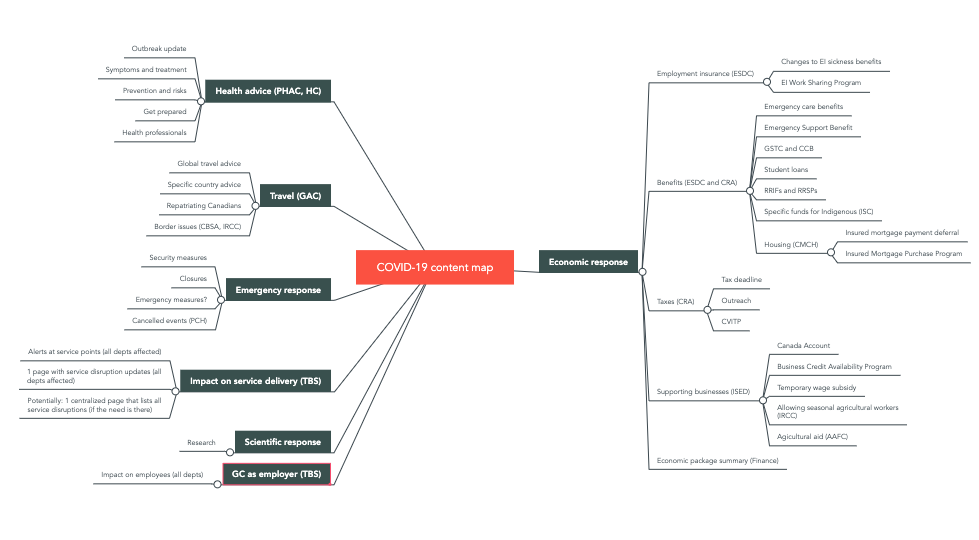 While there should be a single authoritative source, COVID-19 content sprawls over multiple themes and topics.
Content structure map 
Content inventory
[Speaker Notes: Can we turn “Economic response” around to be from the perspective of individuals and businesses? Something like “Financial Support for Canadians and Businesses”
Proposal: Culture, history and sport could be added to the Economic response area for the time being because of the olympics and other issues in the culture and sport sectors
Proposal: another big bucket about emergency measures (or something to be really clear about social distancing, store closures, that may lead to less voluntary measures like shelter in place etc? The concept of social distancing is peculiar and it seems like that aspect of the government’s response probably needs more clear instructions, especially if we are headed where the UK just went
Proposal: a big bucket on supporting industries that are making industrial equipment/testing/masks/vaccine research etc?]
COVID-19 affects the majority of Canada.ca themes
Health
Travel
Jobs
Immigration
Business
Science
Benefits
Taxes
National security
Policing, Justice and Emergencies
Public service
Canada and the world
Culture, history, sport
Money and Finance
Transport
Legend
Has Covid-19 content now
Anticipate Covid-19 content soon
[Speaker Notes: Likely areas for additional content in the near future: Policing Justice and Emergencies - Especially as social restrictions become more strictScience - research funding for vaccines, manufacturing etc. Canada and the world: info for students; emergency contact information for Canadians abroadCulture, history and sport - the Olympics/special messages to the arts community (Canada Council is VERY active on Covid19)Public service and military - information about pay/benefits, working from home etc Transport - what goods are still shipping/what’s an essential business/limits on shipments inside or in/out of Canada]
All-of-Government approach
Coordinate centrally through canada.ca/coronavirus and pages underneath

Announcements and content should not be duplicated across departments
At the department level
Focus on:
Changes to programs and services 
Service disruptions 
Guidance for your employees, in coordination with TBS
Identifying and connecting with partners re upcoming collaborative content
Example: Changes to Canada Child Benefit
Announced by: Finance Canada
Affects: Benefits theme (ESDC)
Changes: CCB delivery (CRA)
Current situation: Duplication of general info
Finance
CRA
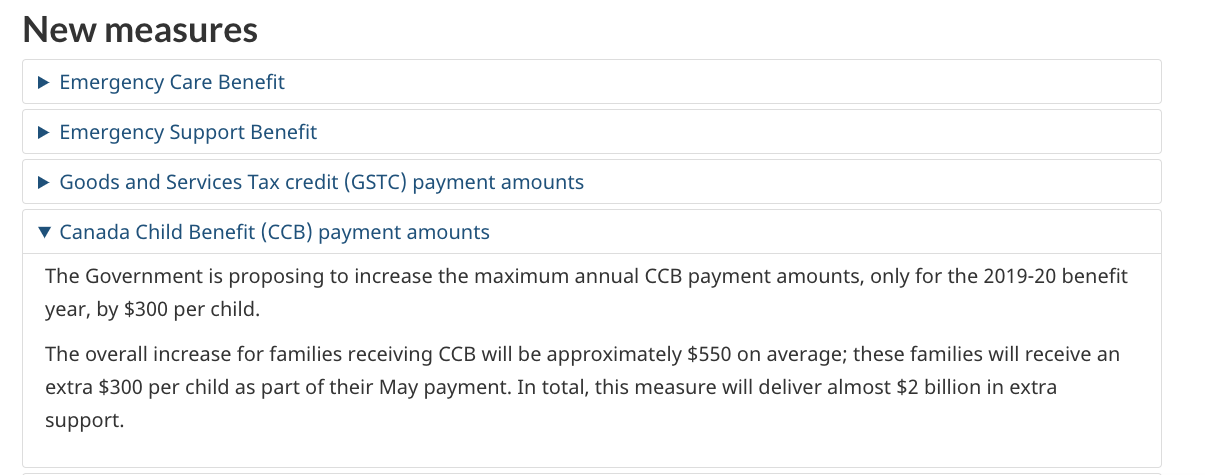 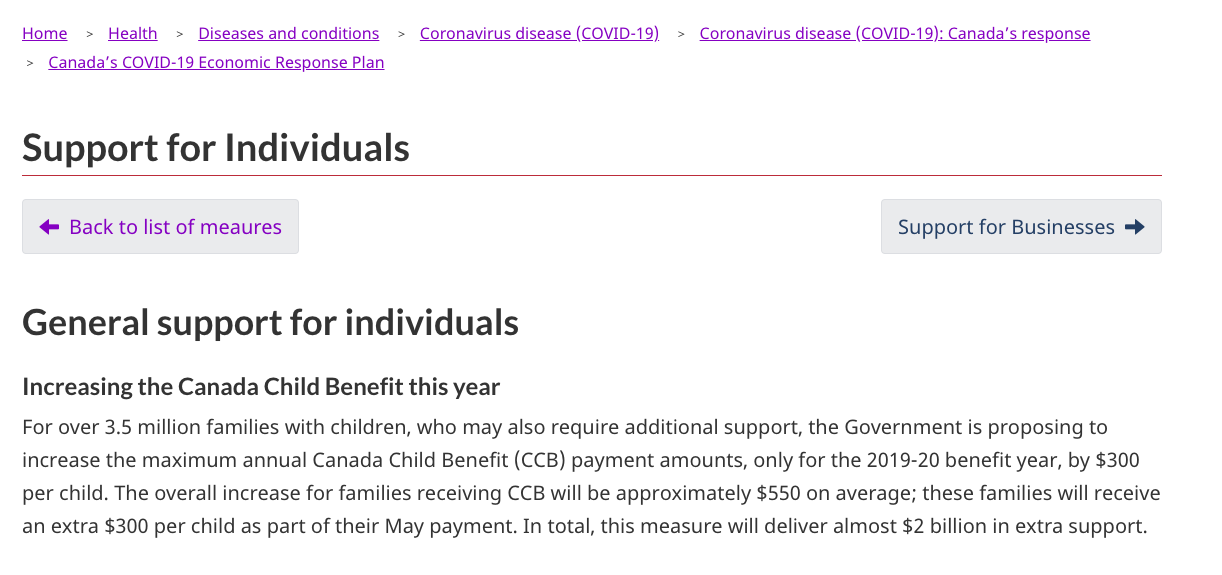 ISED
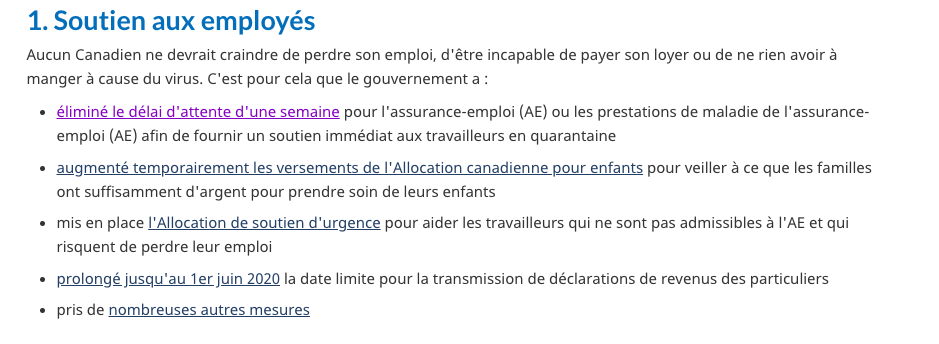 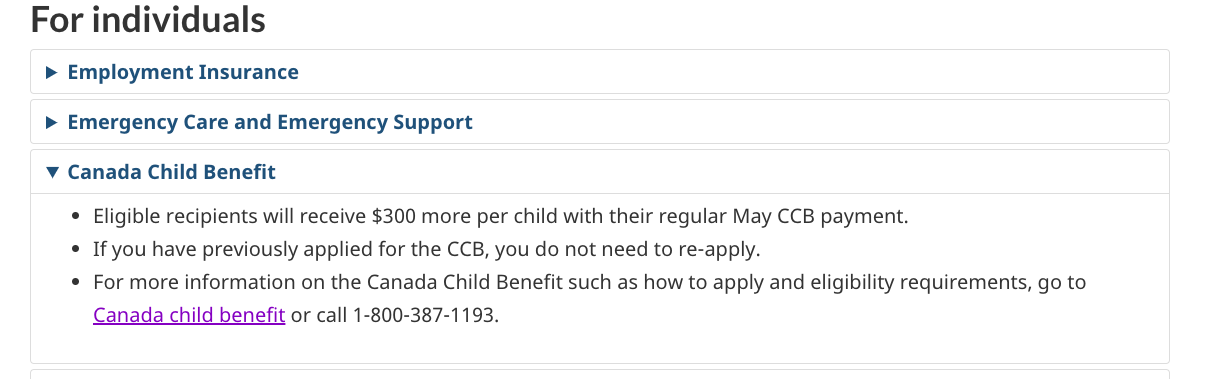 ESDC
Current situation: No info at the service level yet
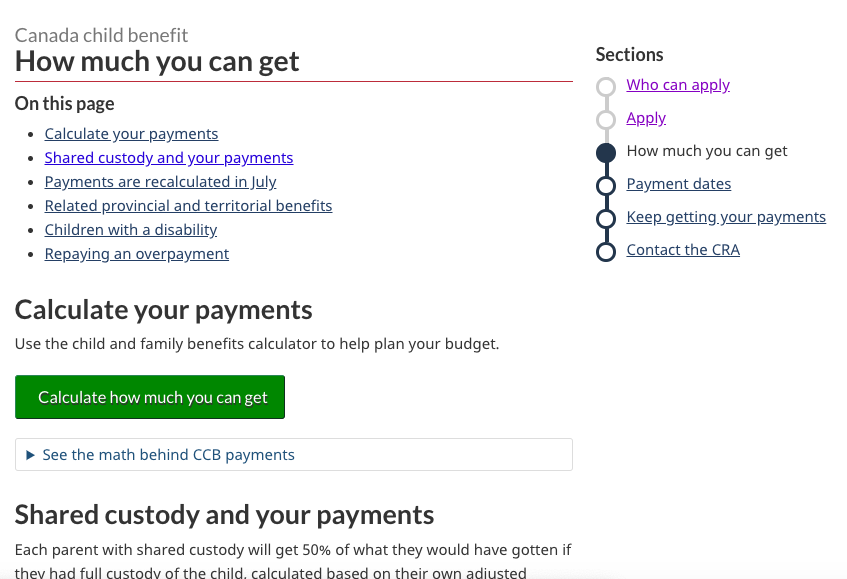 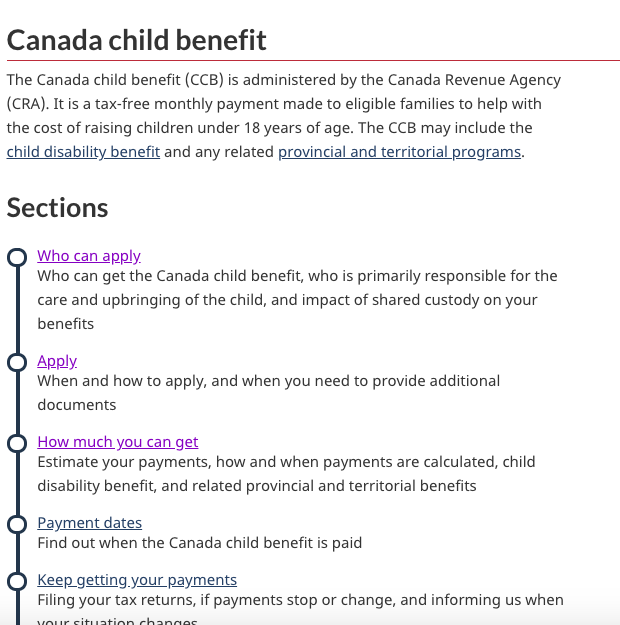 Proposed approach: navigation and content layers
Theme area (navigation layer)
Main COVID-19 response pages
Canada.ca/coronavirus
Theme A
COVID-19 sub-section
Topic B
Program or service 
Details of proposed changes
Departmental pages(task content layer)
Example: Canada Child Benefit
Theme area (navigation layer)
Main COVID-19 response pages
Taxes
Benefits
Canada.ca/coronavirus
Economic Response Plan
Family benefits
Support for individuals
Canada Child Benefit 
Details of proposed changes
Departmental pages(task content layer)
A phased approach for department and theme content
Phase 1 - Now
Identify impacted programs and services
If you haven’t already done so, update every program and service affected by COVID-19 ASAP. 

As a first step, add a contextual alert linking to the relevant page in the main COVID-19 response group. 

Guidance on alerts: https://design.canada.ca/crisis/alerts.html
Example - CCB
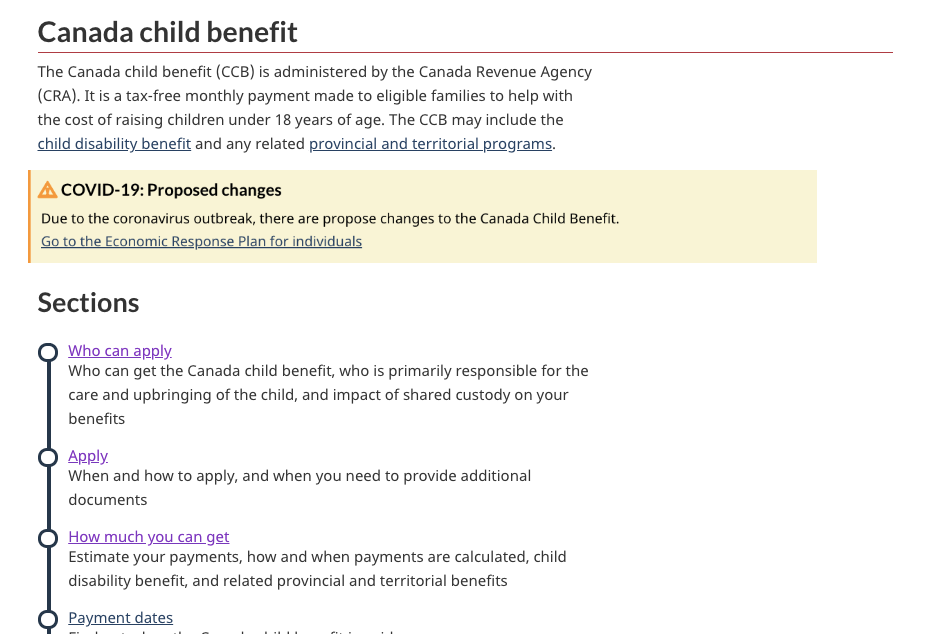 Phase 2 - As soon as possible
Review all your COVID-19 content
Review your COVID-19 pages
If your content is already covered in the main COVID-19 response pages, link to it there instead
If some government-wide content is missing from the main COVID-19 response pages, either:
work with partners to integrate missing content in the main pages
work with partners to create a subpage within the main response suite of pages
Theme review
Review topics that fall under your theme
Review carousels and features for tone 
Focus should be on COVID-19 updates and impacts
Consider removing carousels so they don’t compete with alerts
Service disruptions and impact on employees
Create or review pages about service disruptions for your institution (if applicable)

Impact on your employees: if you have content, connect it to the main TBS page for employees
Phase 3
Integrate changes in service or program content
As the details become available, integrate the changes and improvements in the task-level content. 

Remove alerts, or have them point to the new task content.
Questions?